Any-Width Networks
IEEE CVPR 2020 workshop paper
Further development of…
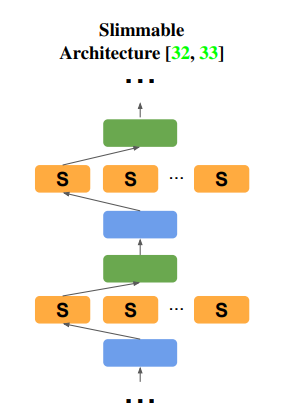 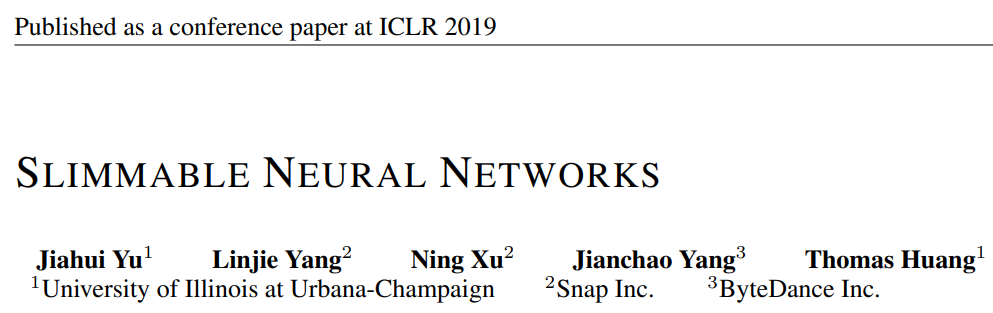 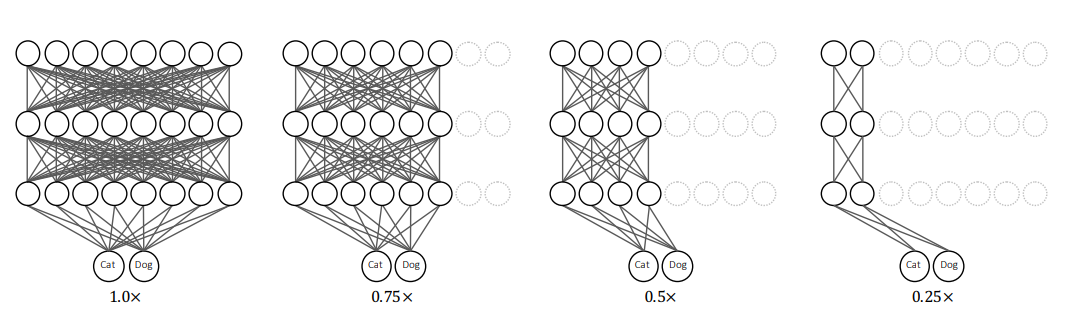 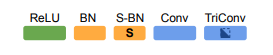 “Instead of training individual networks with different width configurations, we train a shared network with switchable batch normalization.”
Why Switchable BN?
k = number of features
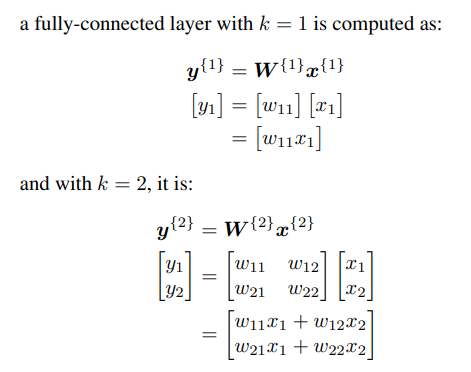 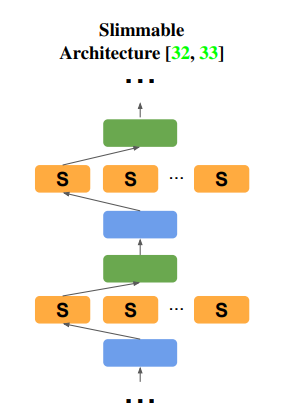 General batch normalization formula,
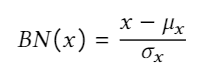 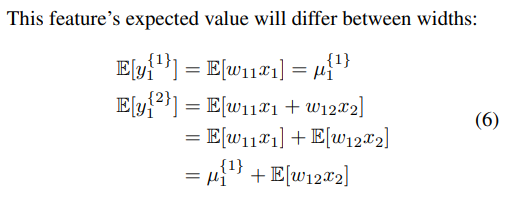 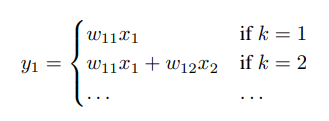 Why Switchable BN not perfect?
1. Increase in model size
“Each additional set of batch normalization parameters in their Slimmable Network can add roughly 1% to the model size. Training the light-weight MobileNetV2 at 20 widths would result in an 18.5% increase in the model size.”
2. Storing the BN module for each width
3. Increased inference time
4. Inconsistent width-accuracy trade-off curve
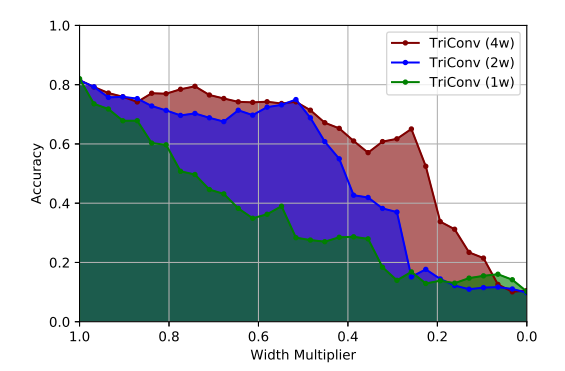 AWN: Main Contribution
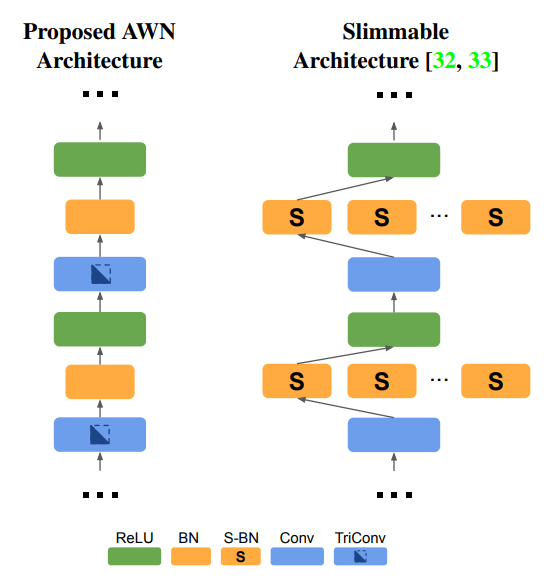 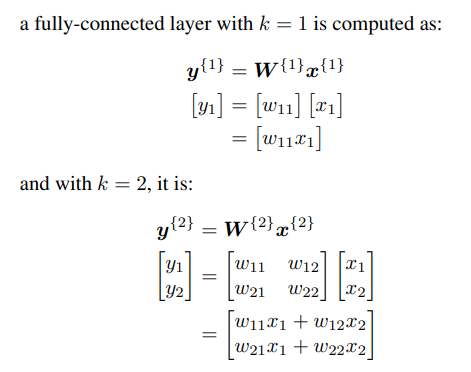 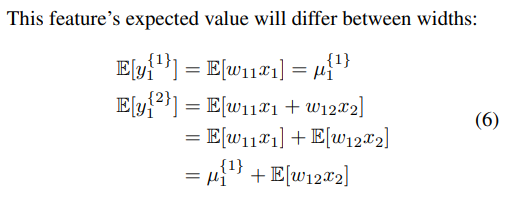 Variants of AWN
AWN
8
2
5
6
7
3
4
1
BN
AWN + Random sampling (RS)
8
2
5
6
7
3
4
1
0.25
0.50
0.75
1
BN
Effect of AWN
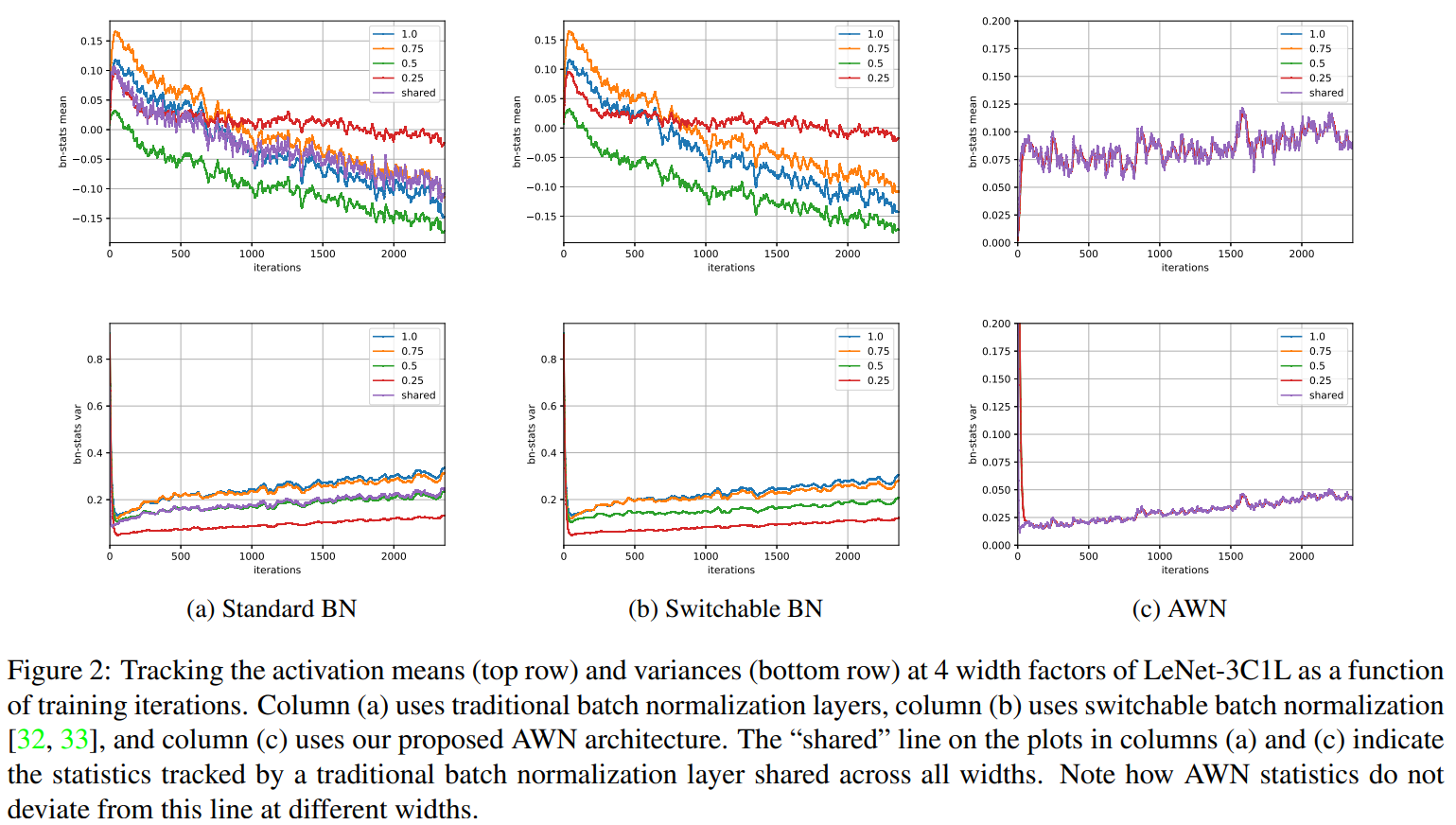 Result comparison
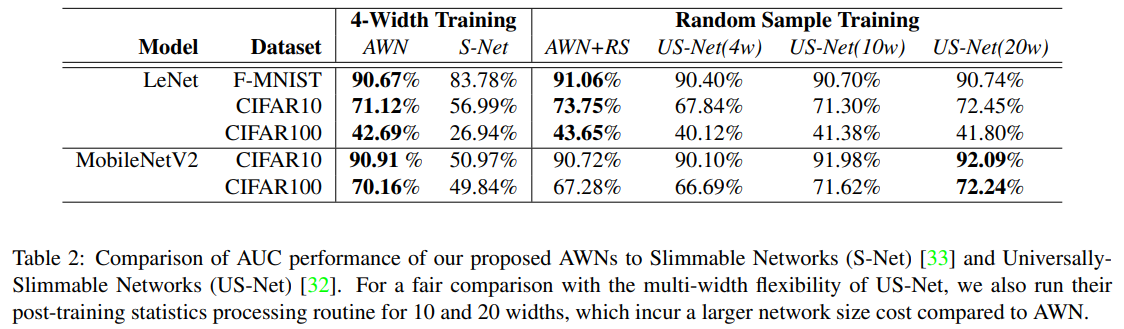 Result comparison
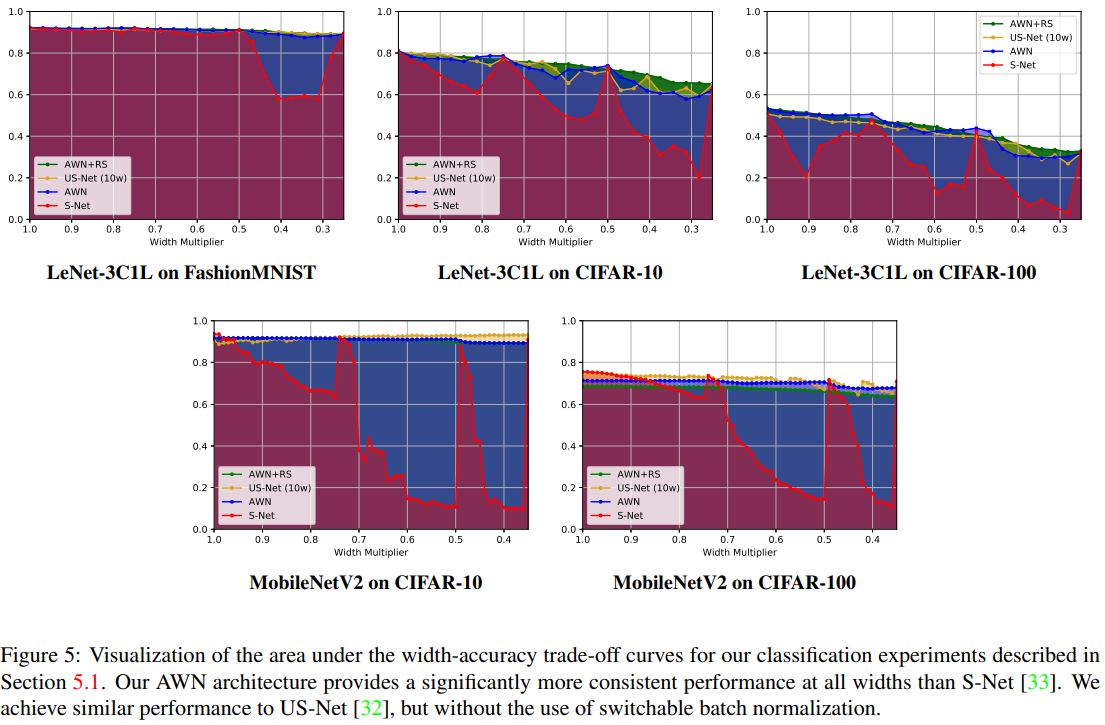